14 октября.Классная работа.
Дождь – дождинка
Рисунок – рис
Горе – горка
Гора – горный
Грустный – печальный
Плечо– плечистый
Лес – лиса
Лиса - лисий
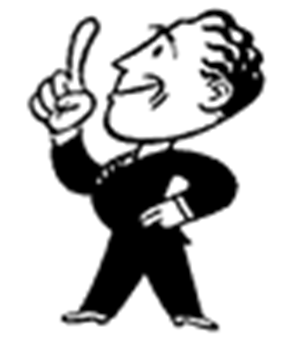 Тема: Однокоренные слова.
Цели:
*закрепить подбирать одн…..
Закрепить умение выделять кор….
Будем работать над ак…., вним…
Памятка 4Как найти корень слова
Прочитай слово. Выясни его смысл.
Подбери к слову родственные (однокоренные) слова. Помни: они близки по смыслу и имеют общую часть.
Сравни родственные слова и выдели их общую часть. Это и будет корень.
Выдкли корень знаком                           :

Осина, осинка, осиновый.
Упражнение 92.
Упражнение 93.
См.р.
1в.   Лось, л…сиха, л…сёнок.

2в.   Цвет, цв..ток, цв..тут.
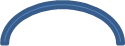 Д.з. уч. С.64 упр. 94
Д.з. с.63 упр.91.